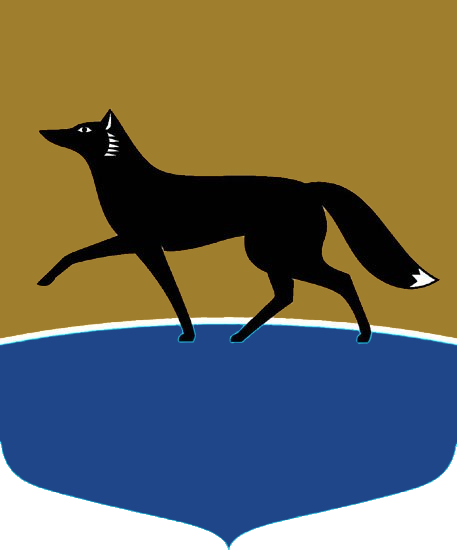 Итоги работы за 2018 год
Пресс-конференцияГлавы города Сургута2018
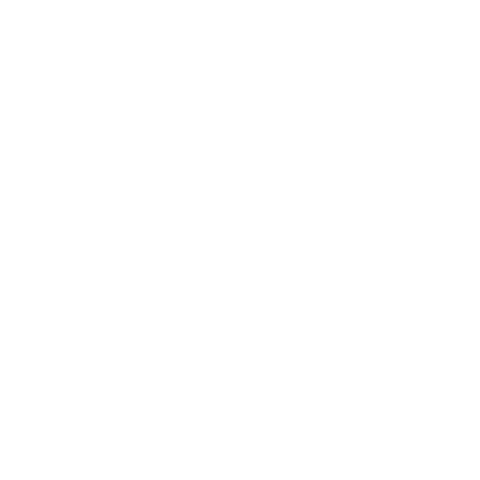 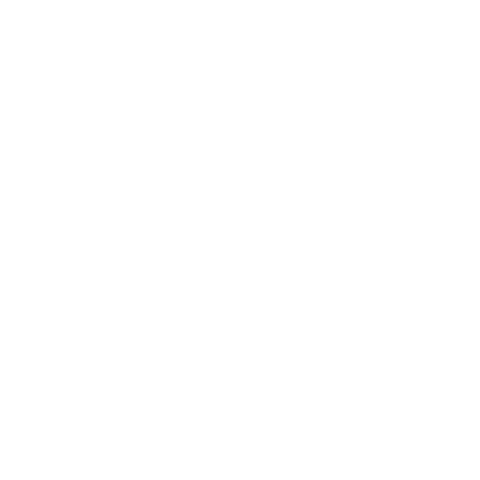 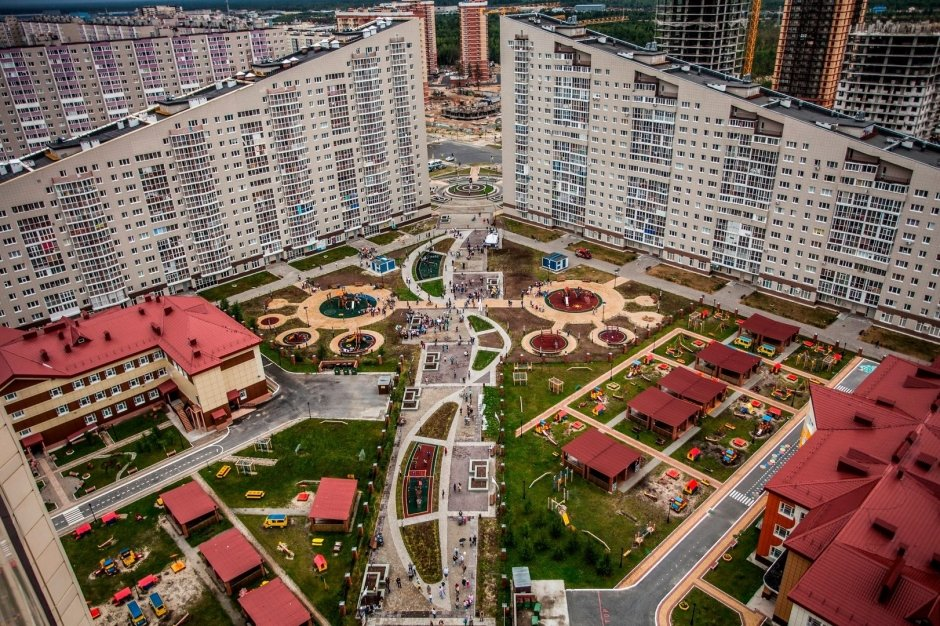 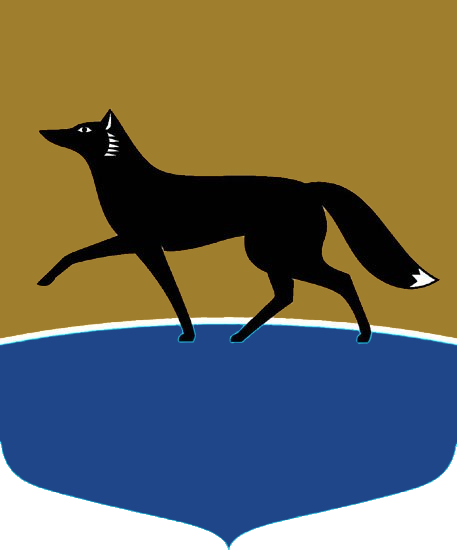 Жилье
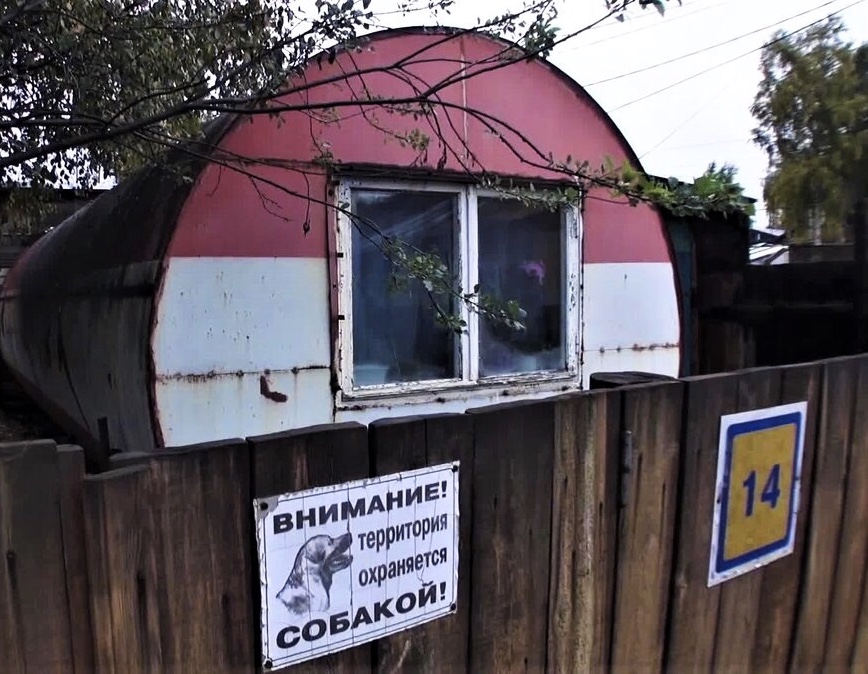 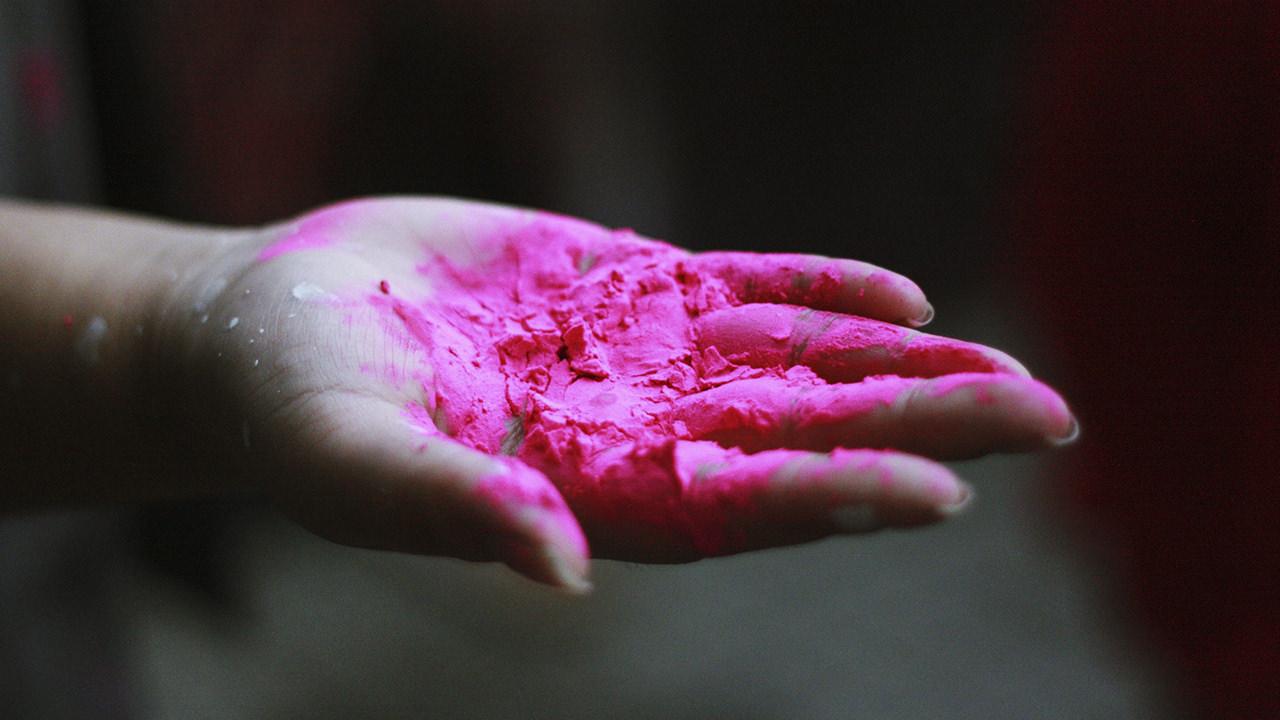 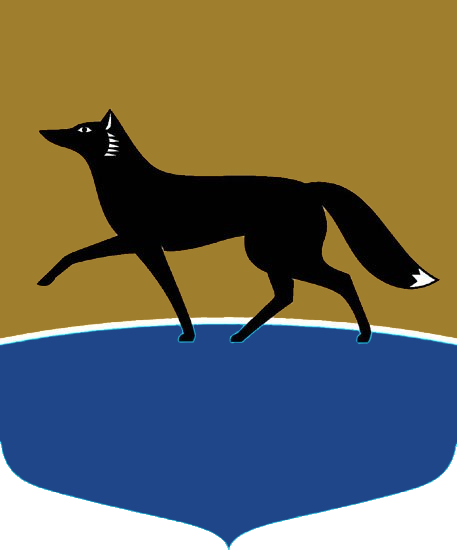 3
Ликвидация ветхого аварийного жилья
Балки
РЕЗУЛЬТАТЫ:
В этом году впервые за длительный период нам удалось ПОЛНОСТЬЮ решить проблему балочников. Программа по ликвидации приспособленных под проживание строений ЗАВЕРШЕНА.



.
В этом году впервые за длительный период нам удалось ПОЛНОСТЬЮ решить проблему балочников. Нами завершена программа по ликвидации приспособленных под проживание строений.
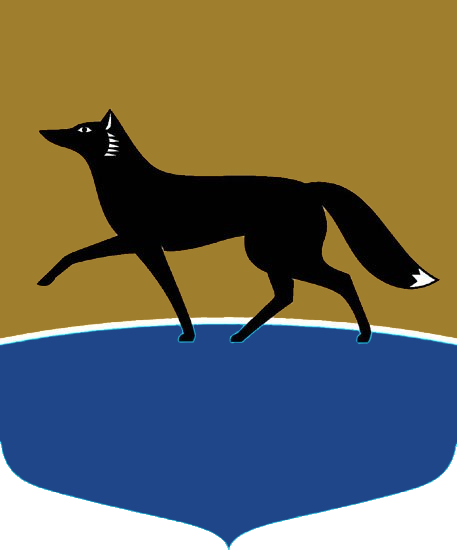 476,6 млн рублей
было потрачено на ликвидацию приспособленных
 под проживание строений
4
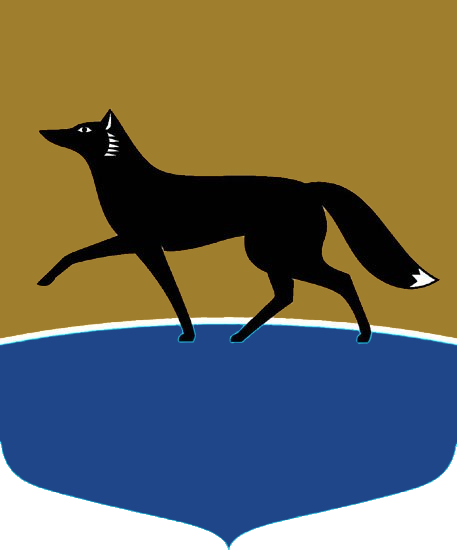 161 строение
464 человека
125             семей воспользовались социальной выплатой полным составом семьи, заключив 180           договоров купли-продажи жилых помещений.
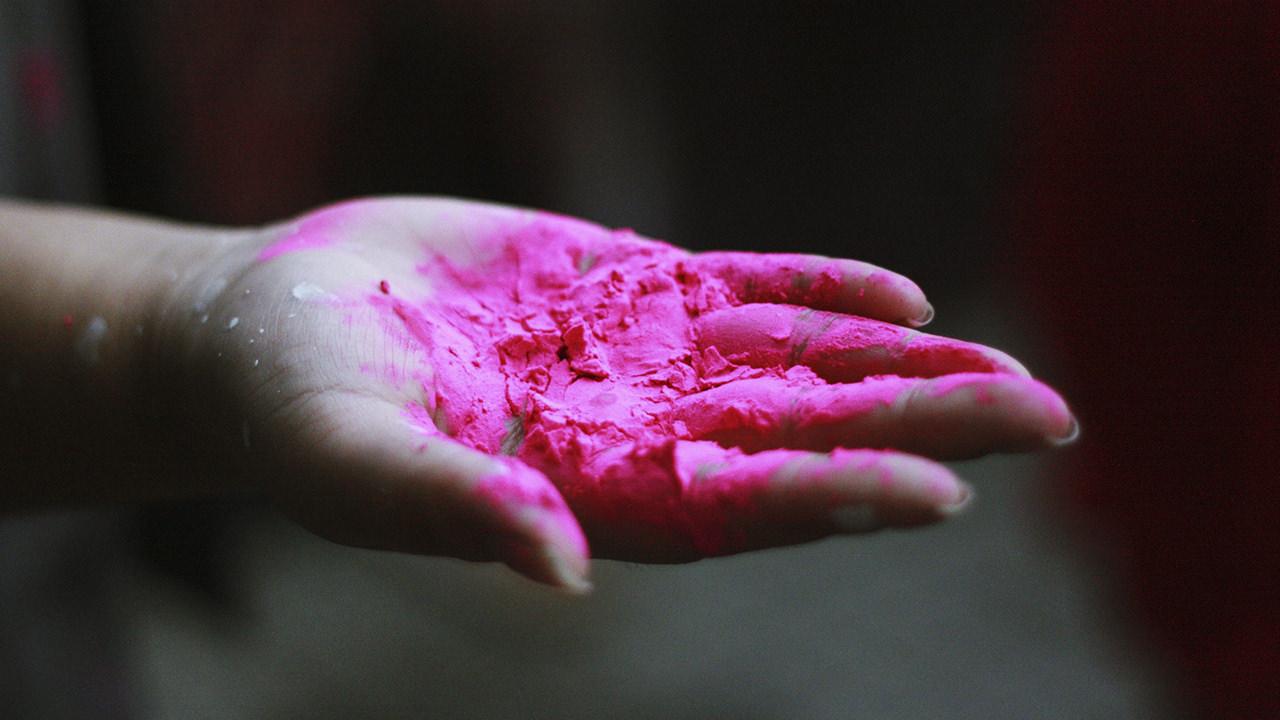 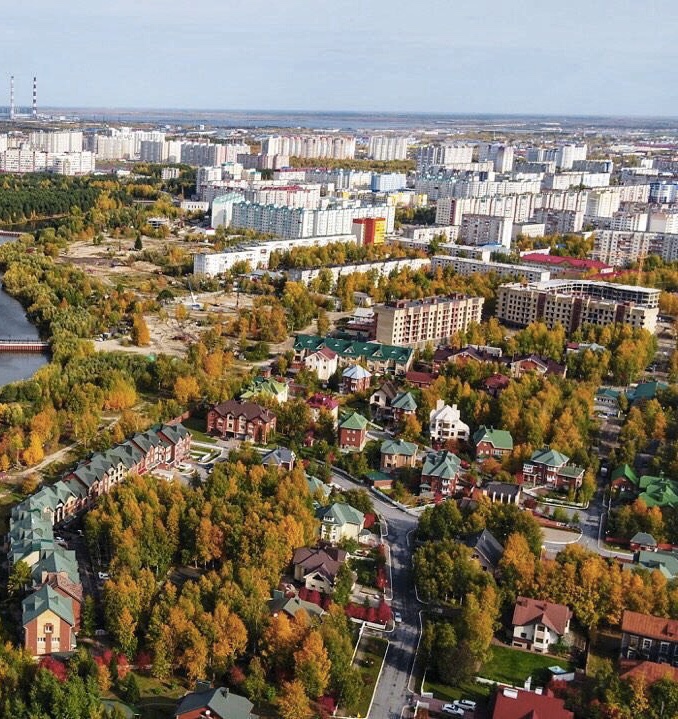 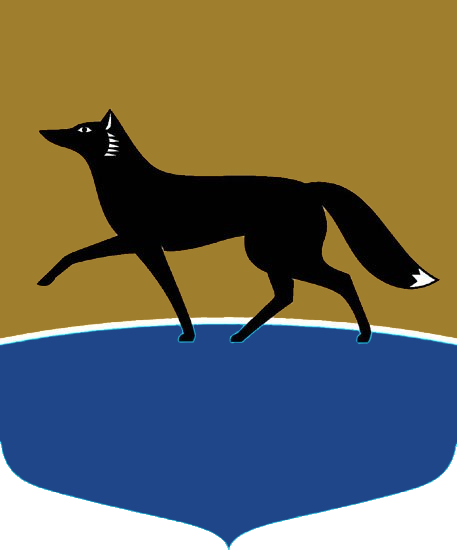 Расселение горожан
6
Квартиры
РЕЗУЛЬТАТЫ:
В 2018 году различным категориям граждан:
молодым семьям,
детям-сиротам,
работникам бюджетных учреждений, 
участникам боевых действий и др.
выделена рекордная сумма при поддержке округа. 

1032 семьи улучшили свои жилищные условия.
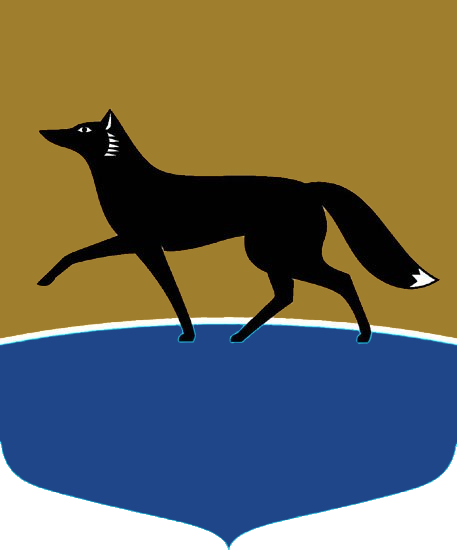 3,131 млрд рублей
было выделено различным категориям сургутян
7
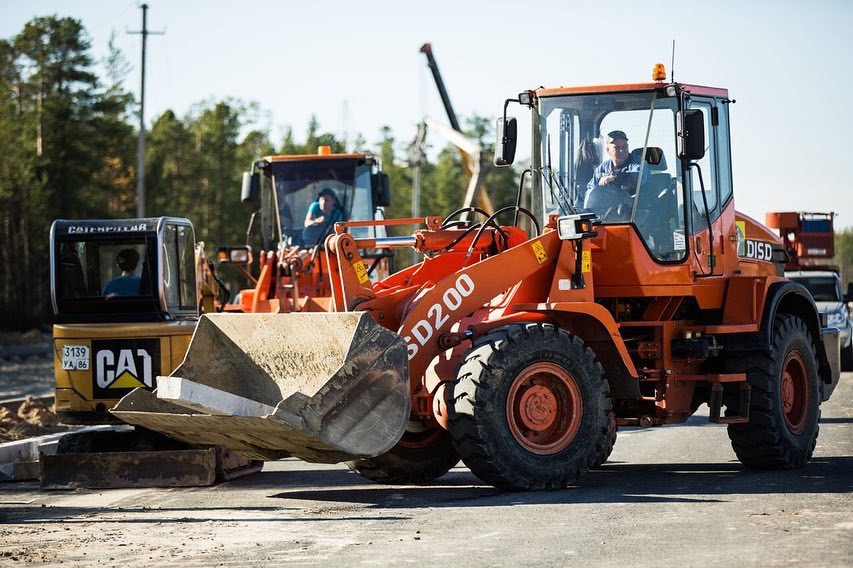 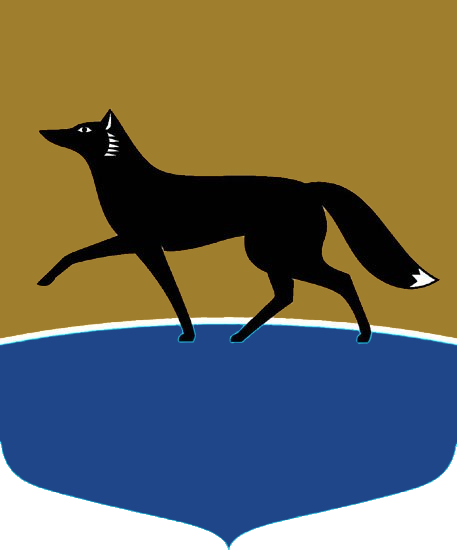 Дороги
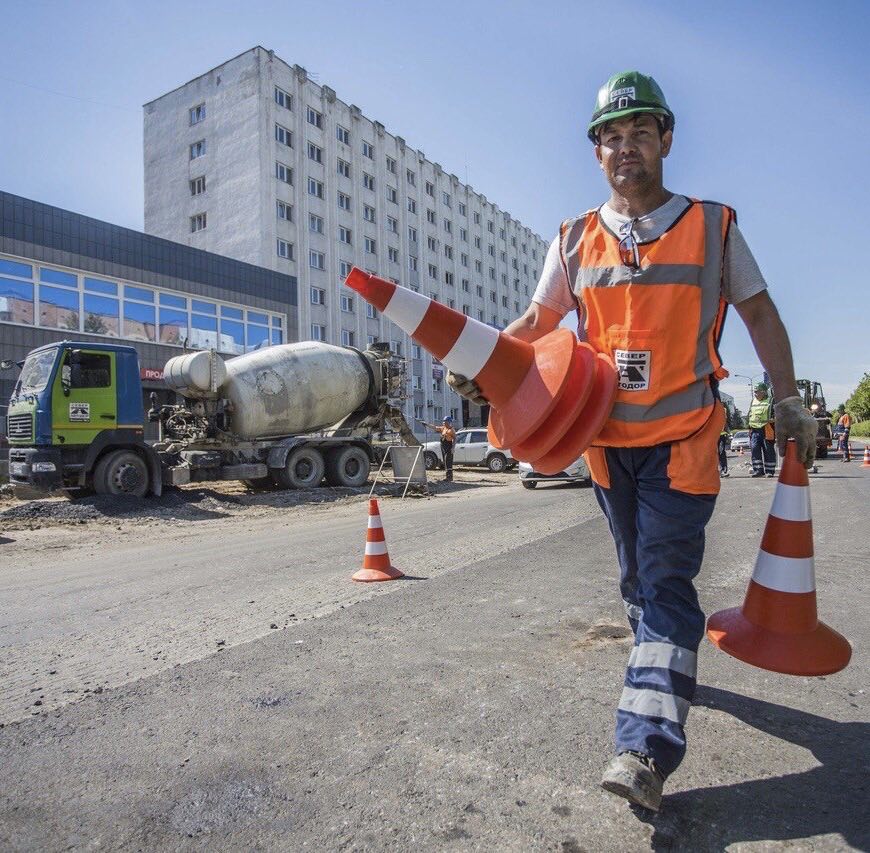 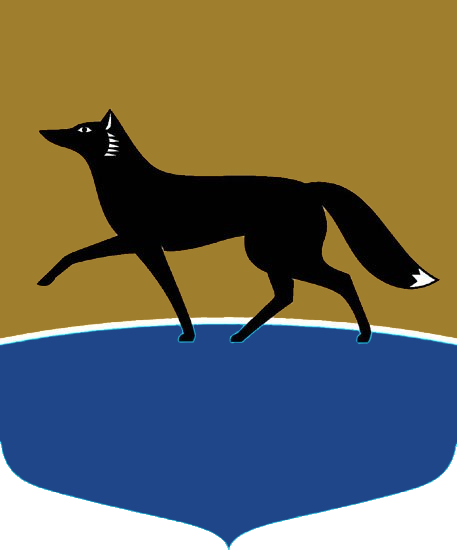 Проведение дорожно-ремонтных работ
2018
9
РЕЗУЛЬТАТЫ:
Выполнен ремонт на площади 177,3 тыс. кв. м.
Ликвидирована колейность на 24 участках методом сплошного асфальтирования.
Начали строить продолжение улицы Киртбая, протяженность в 1 км.
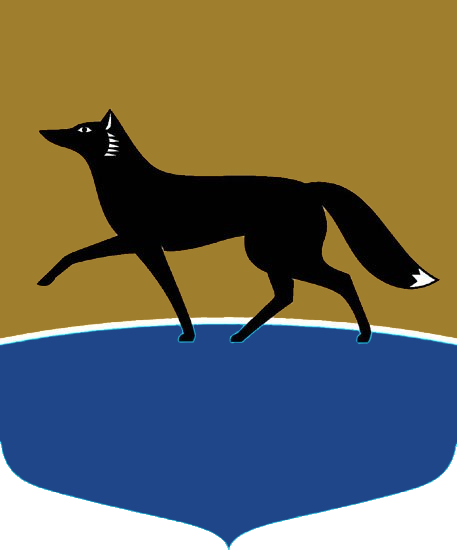 536 млн рублей
затрачено на ремонт дорог и улиц города
10
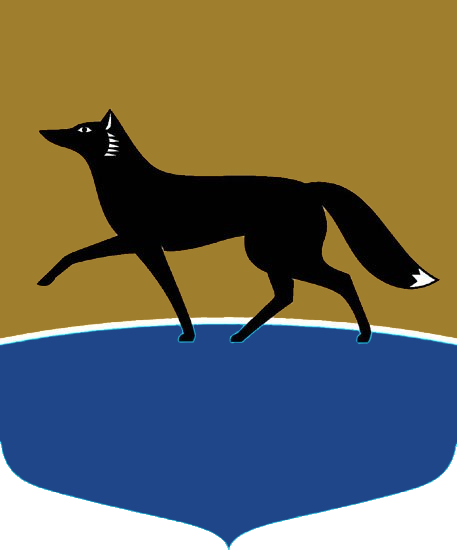 Ремонт дорог выполнен на 9 улицах:
1. Автодорога к поселку Финский;
2. ул. Электротехническая (на участке от ж/д переезда до ул. Энергостроителей);
3. ул. Энергостроителей;
4. ул. Туманная;
5. ул. 30 лет Победы (от пр. Пролетарский до транспортной развязки Кольцо ГРЭС);
6. ул. 50 лет ВЛКСМ;
7. пр-т Пролетарский (на участке от ул. 30 лет Победы до ул. Геологической, четная сторона);
8. ул. Майская (на участке от ул. Энергетиков до пр-та Ленина);
11
9. пр-т Мира (на участке от 30 лет Победы до ул. Маяковского, нечетная сторона).
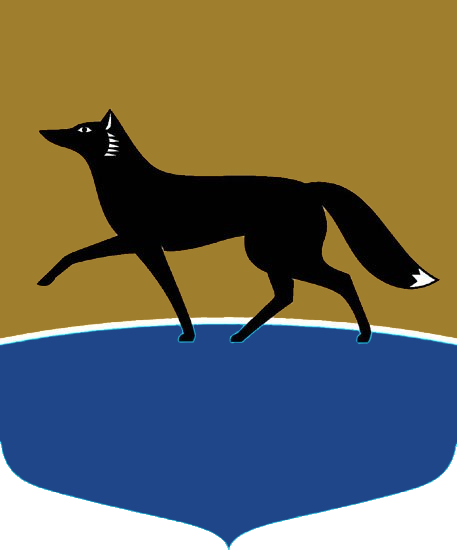 Выполнено строительство и ремонт тротуаров на 4 улицах:
1. ул. Производственная (строительство);
2. ул. Индустриальная (строительство);
3. ул. Саянская (строительство);
4. ул. Островская на участке от ул. Профсоюзов до Нефтеюганского шоссе (ремонт).
12
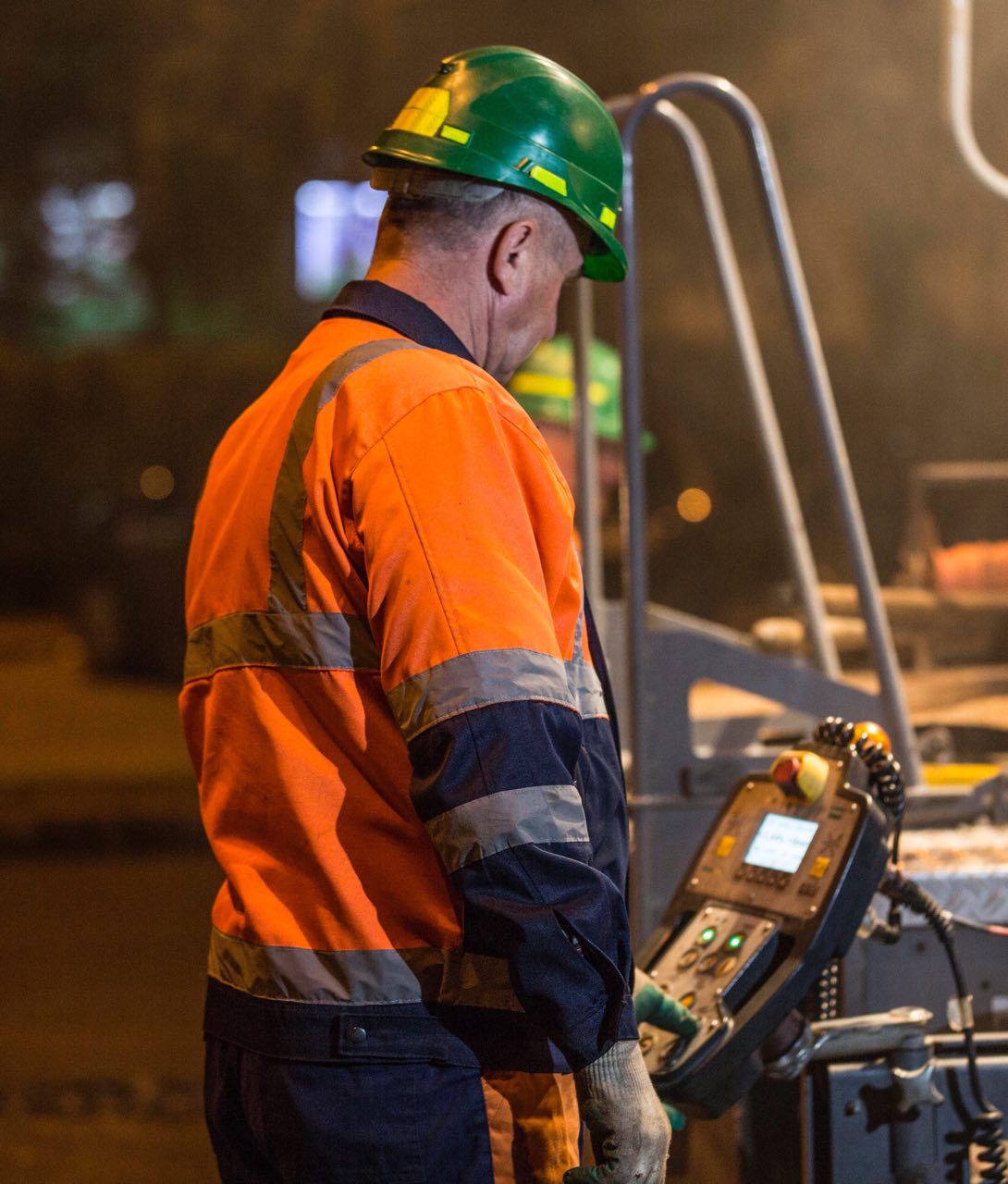 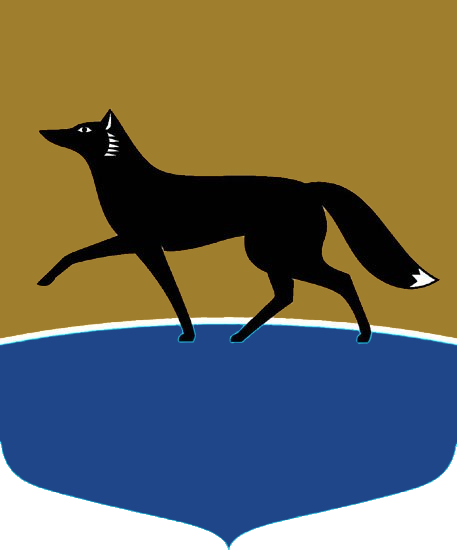 Проведение дорожно-ремонтных работ
2019
ОЖИДАНИЯ:
Провести ремонт на площади 138 тыс. кв. м.
Ликвидировать колейность на 14 участках методом сплошного асфальтирования.
По всем объектам ремонта проведены открытые аукционы, определены подрядные организации.
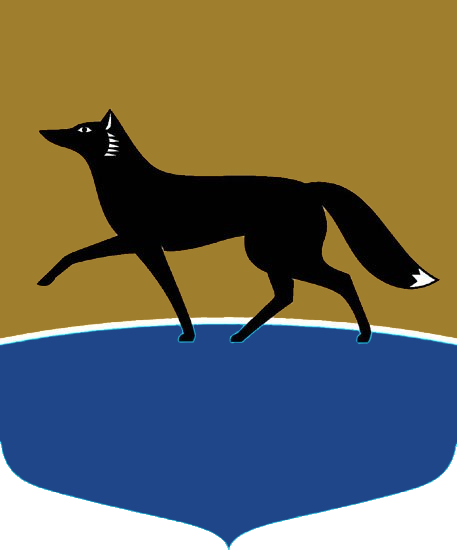 378 млн рублей
планируется выделить из бюджета округа и города на ремонт автомобильных дорог
14
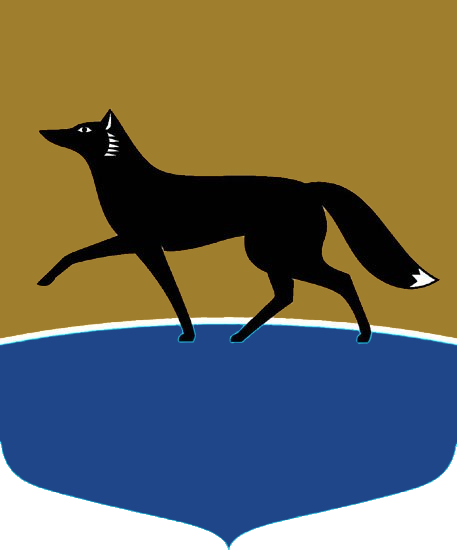 Запланировано строительство:
1. ул. Маяковского на участке от ул. 30 лет Победы до ул. Университетской протяженностью 0,502 км.;
2. ул. Киртбая от ул. 1 «З» до ул. 3 «З», протяженностью 0,912 км.
Завершается строительство:
1. «Проезд с ул. Киртбая до поликлиники «Нефтяник» на 700 посещений в смену в мкр. 37 г. Сургута», протяженностью 0,141 км.;
2. ул. «Подъезд к школе в мкр. ПИКС», протяженностью 0,412 км.
Завершить проектирование:
1. «Транспортной развязки на пересечении ул. Островского и Нефтеюганского шоссе»;
15
2. «Транспортной развязки на пересечении ул. Маяковского и Нефтеюганского шоссе».
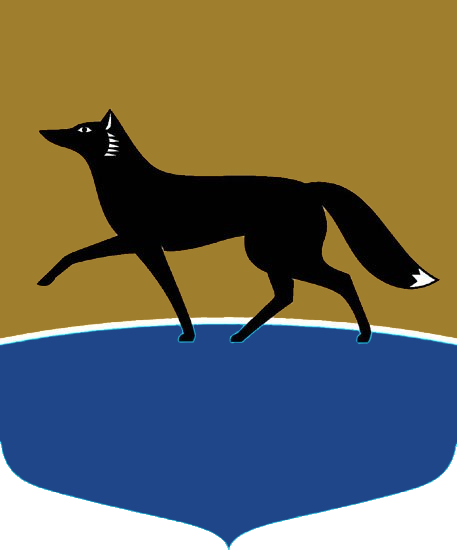 Начало и окончание проектирования:
1. «улица 4 «З» от Югорского тракта до автомобильной дороги к п. Белый Яр» протяженностью – 3,97 км.;
2. «Магистральная улица № 1В на участке от ул. 30 лет Победы до ул. Геологическая (вторая очередь)» (пр-т Пролетарский).
16
Бюджет на ремонт и строительство дорог 
2019
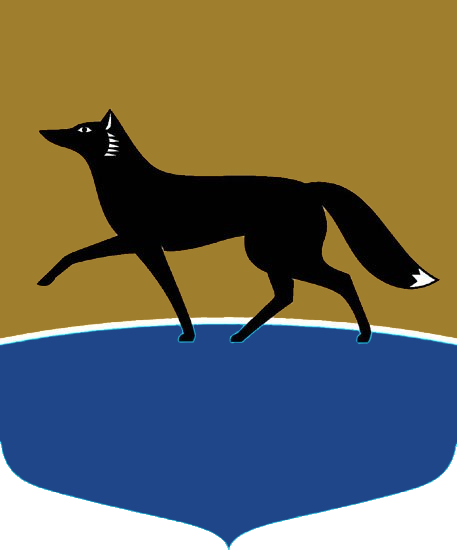 17
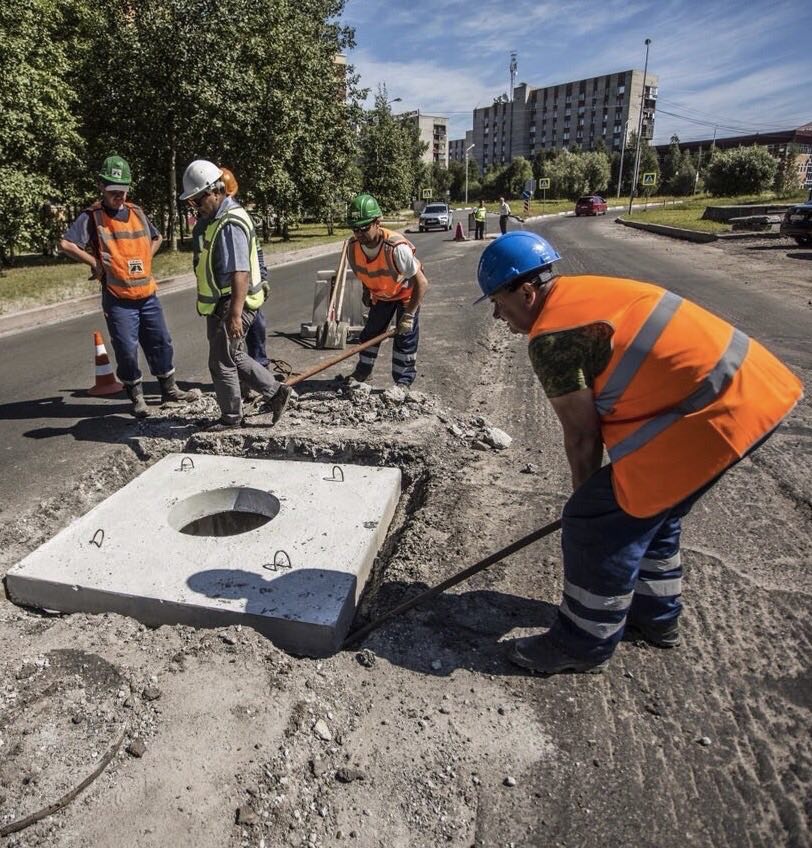 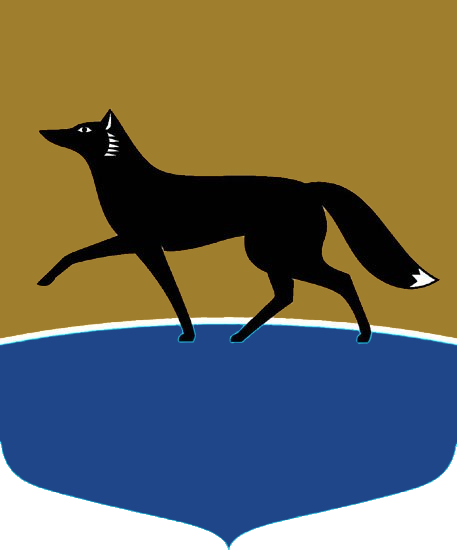 Проведение дорожно-ремонтных работ
2019
ОЖИДАНИЯ:
При выделении средств планируется выполнить РЕКОРДНЫЙ ОБЪЕМ ремонта дорог в 2019 году общей площадью – 352 тыс. кв. м. 
на строительство дорог – 410 млн. руб.
на ремонт дорог– 614 млн. руб.
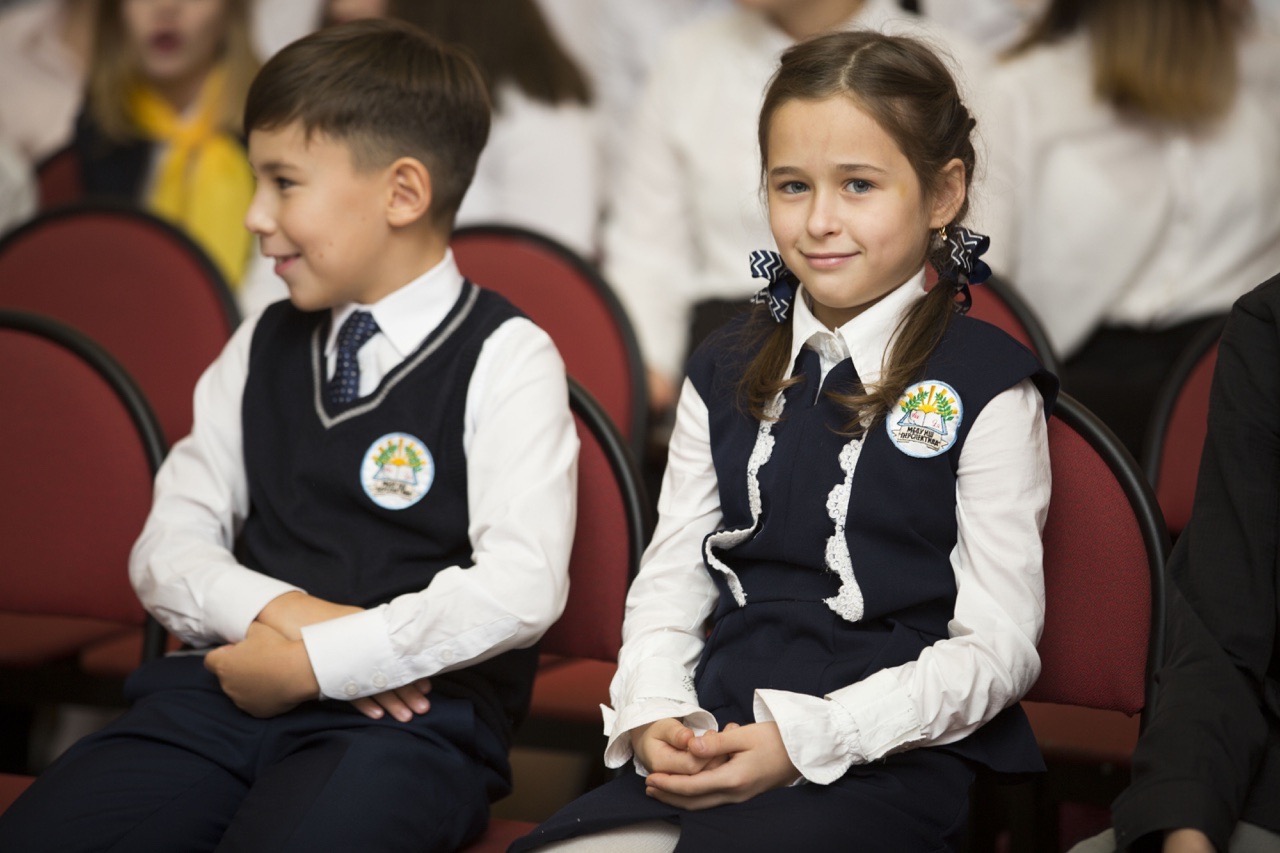 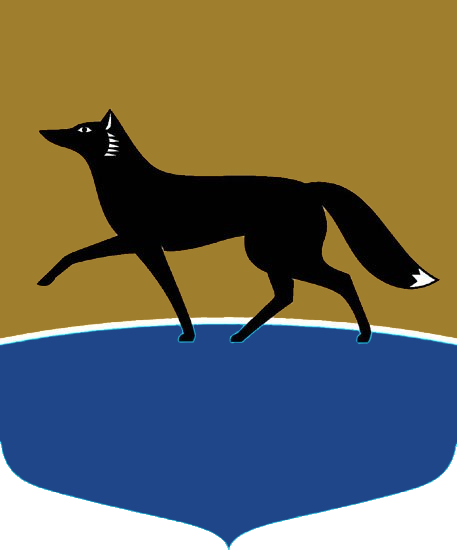 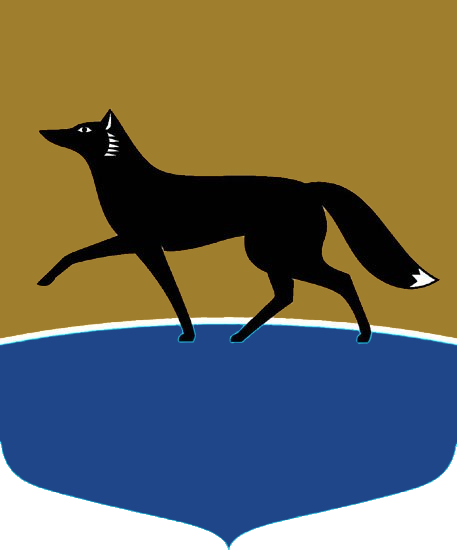 Образование
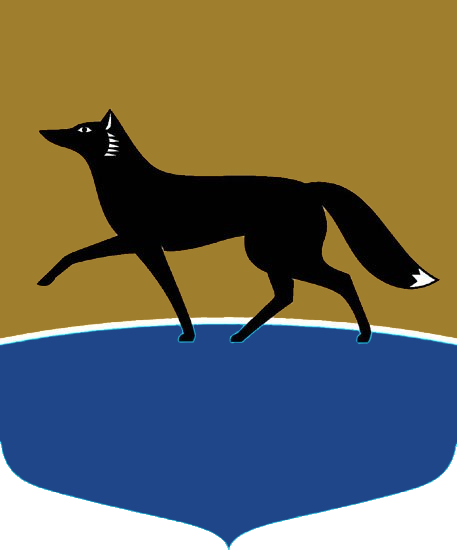 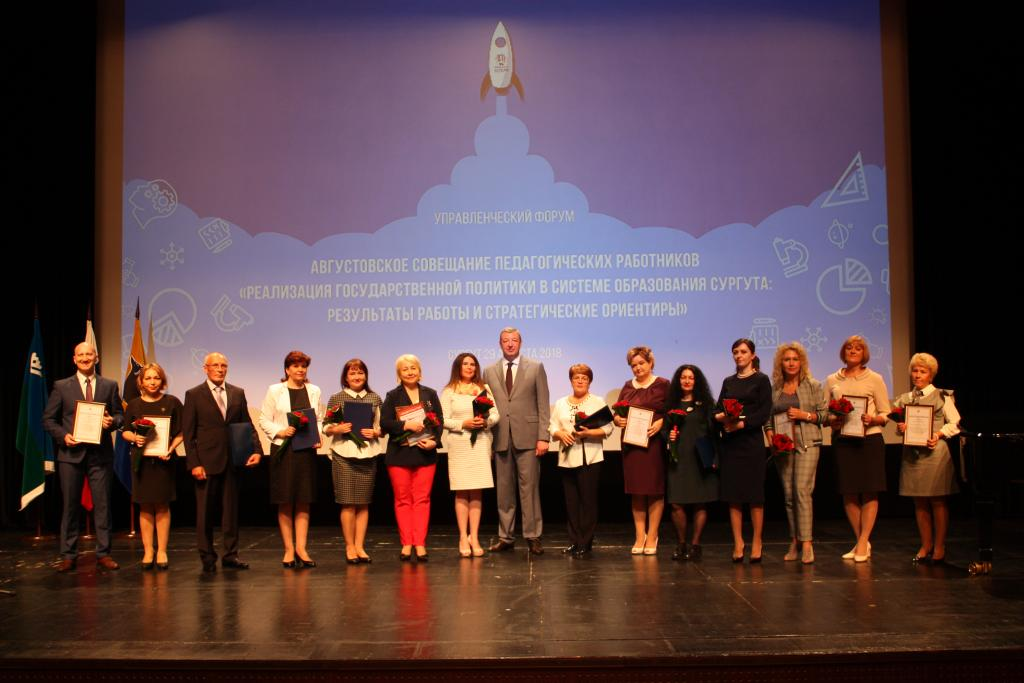 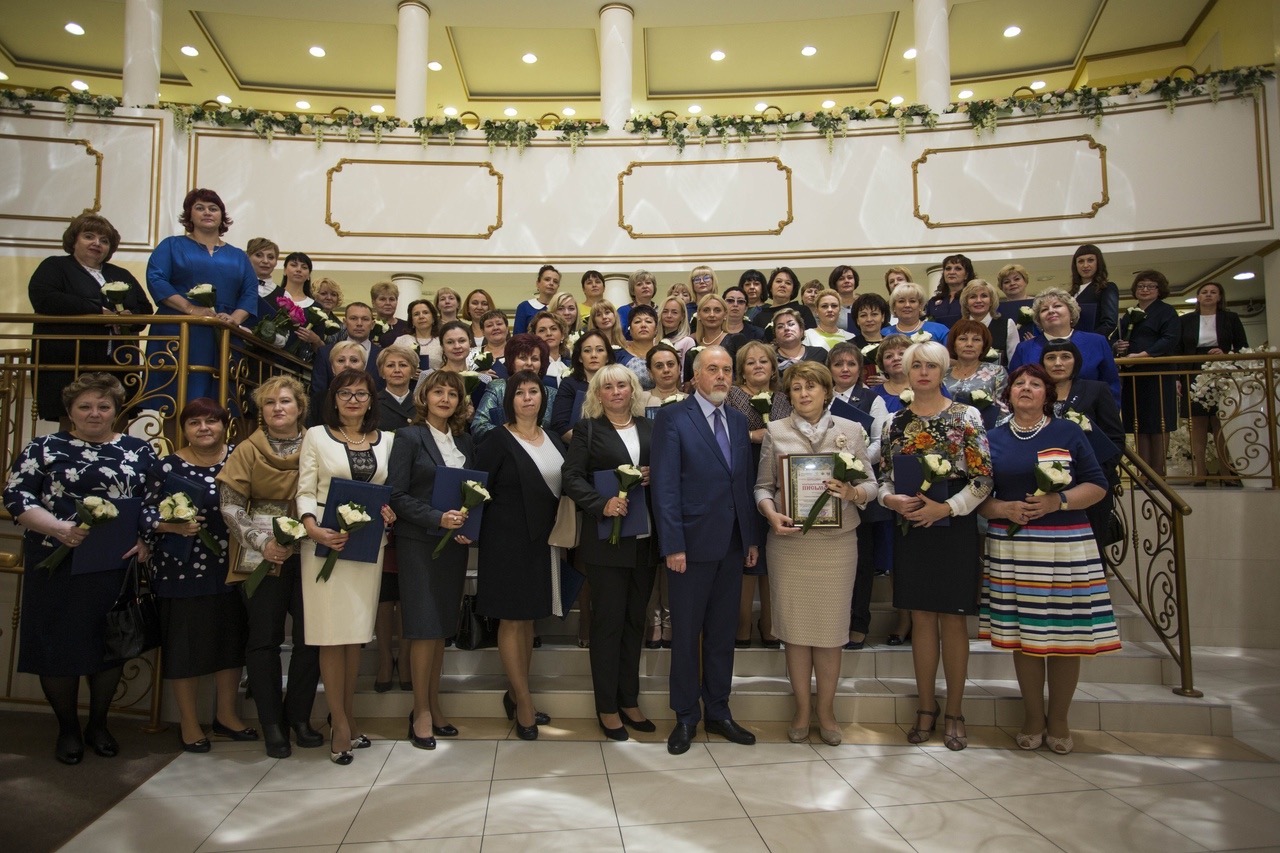 Гимназия «Лаборатория Салахова» вошла в «ТОП-100 лучших школ России по конкурентоспособности выпускников». Колесникова Екатерина Владимировна, учитель иностранных языков школы № 10 с углубленным изучением отдельных предметов стала лауреатом Всероссийского конкурса «Учитель года России 2018», в составе 15 лучших учителей России.
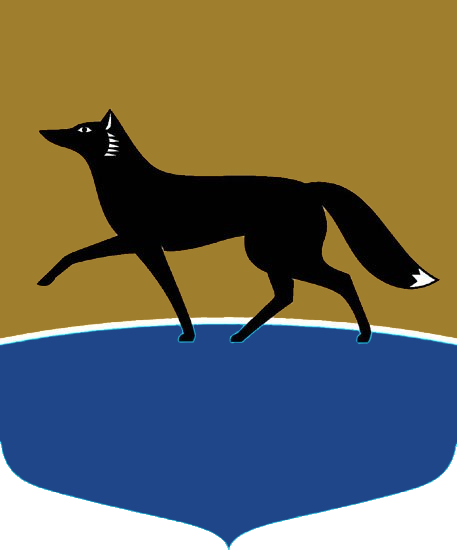 43 награды
завоевали школьники Сургута на конкурсных испытаниях Российского уровня (призовые места и специальные призы)
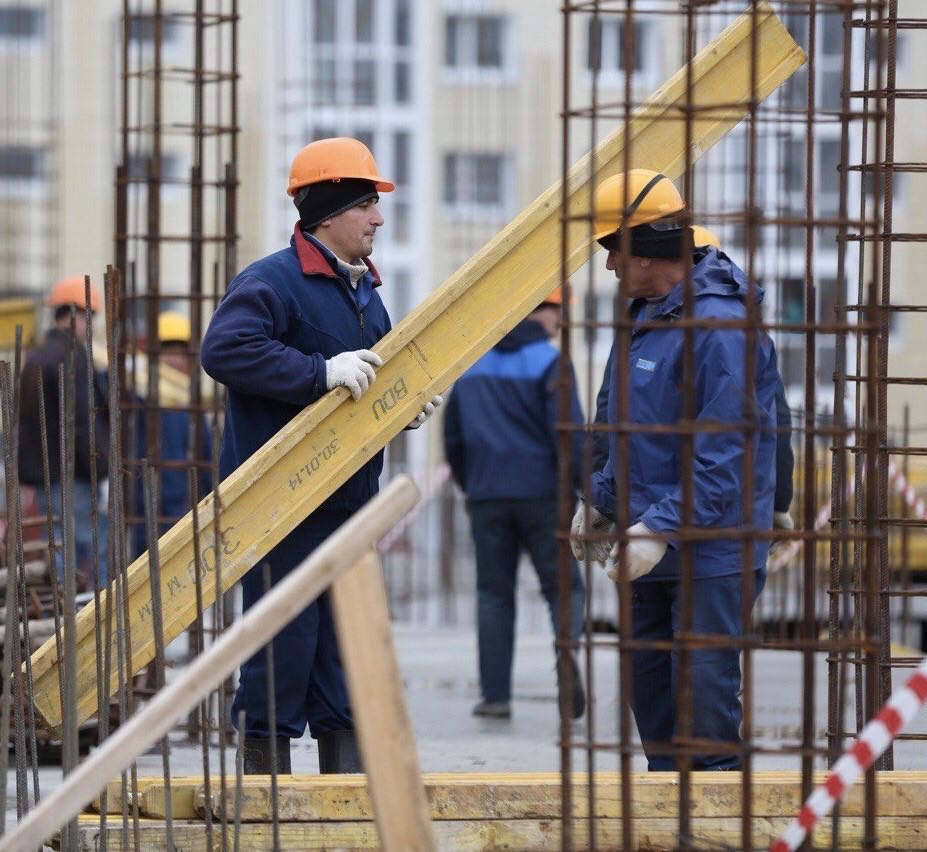 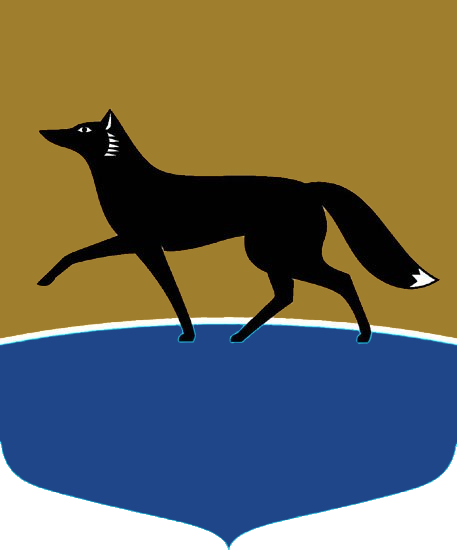 Строительство новых школ
Образование
ОЖИДАНИЯ:
В 2018 году нами было запланировано строительство пяти новых школ: 32, 33, 34, 38 и 39.
При этом еще четыре объекта образования будут выкуплены на стадии их готовности.
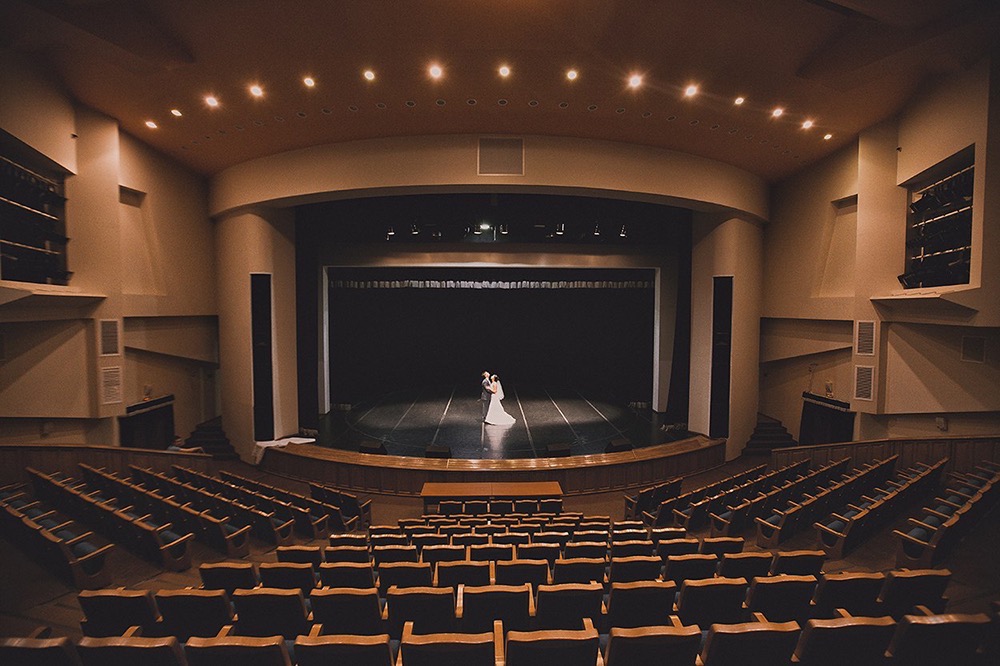 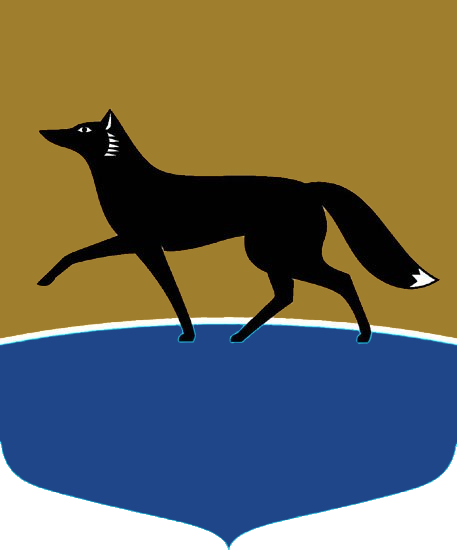 Культура
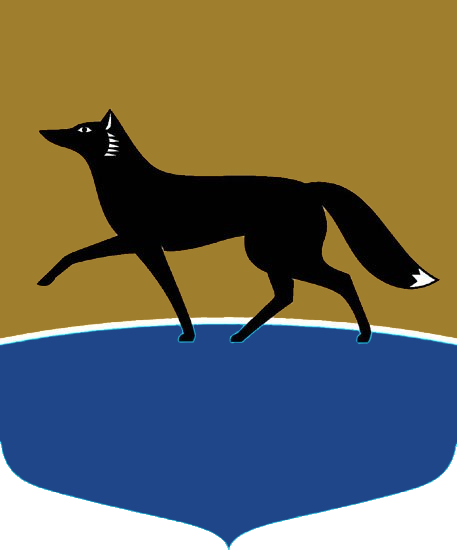 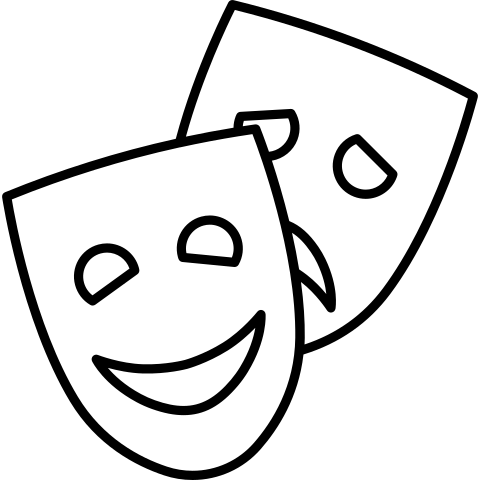 Более 280              масштабных культурных проектов посетили
 свыше 200 тысяч           жителей и гостей города.
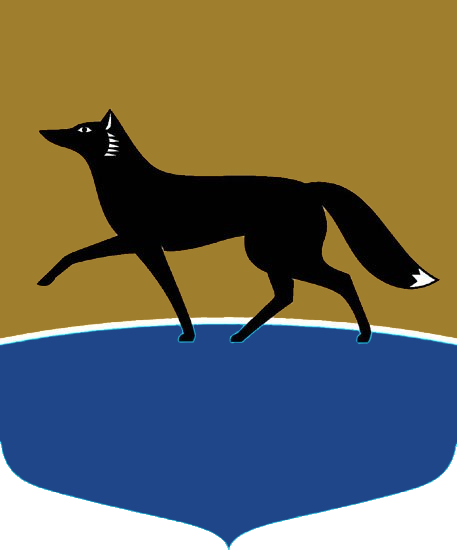 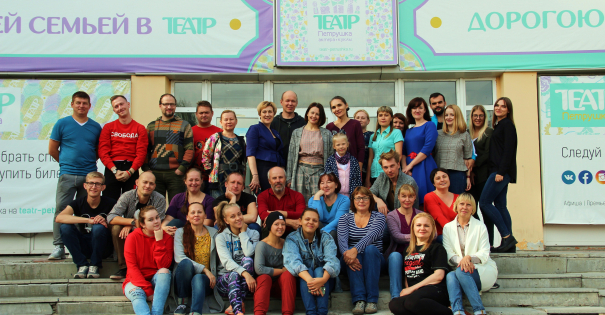 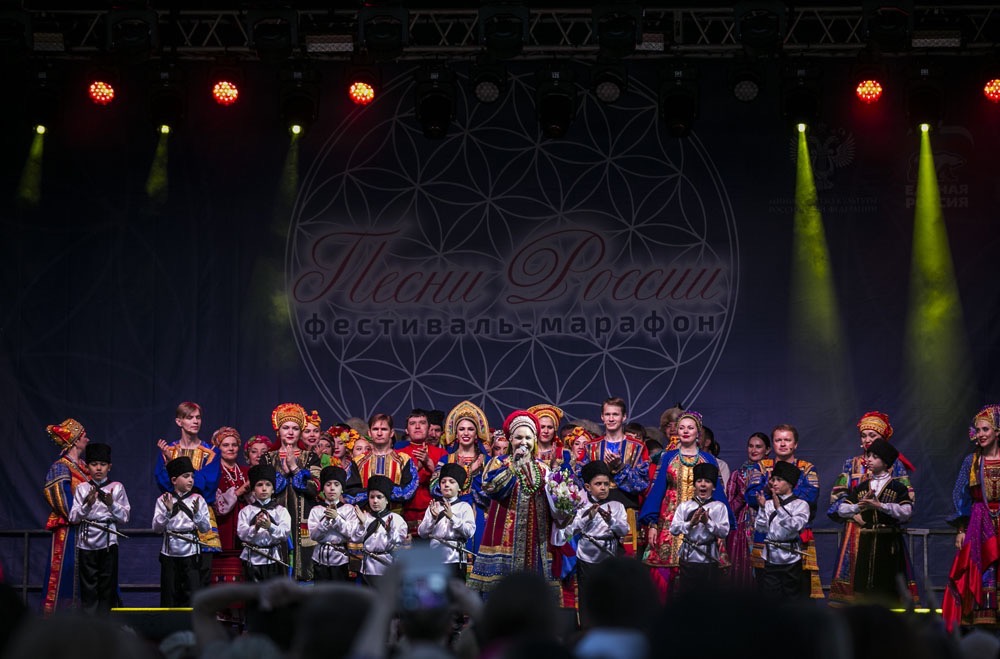 Творческий коллектив театра «Петрушка» стал участником 9 фестивалей и конкурсов, 5 из которых имеют статус международных.
В Сургуте прошел Всероссийский фестиваль-марафон «Песни России».
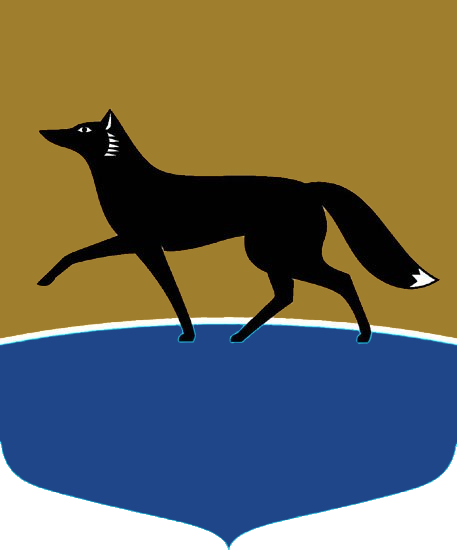 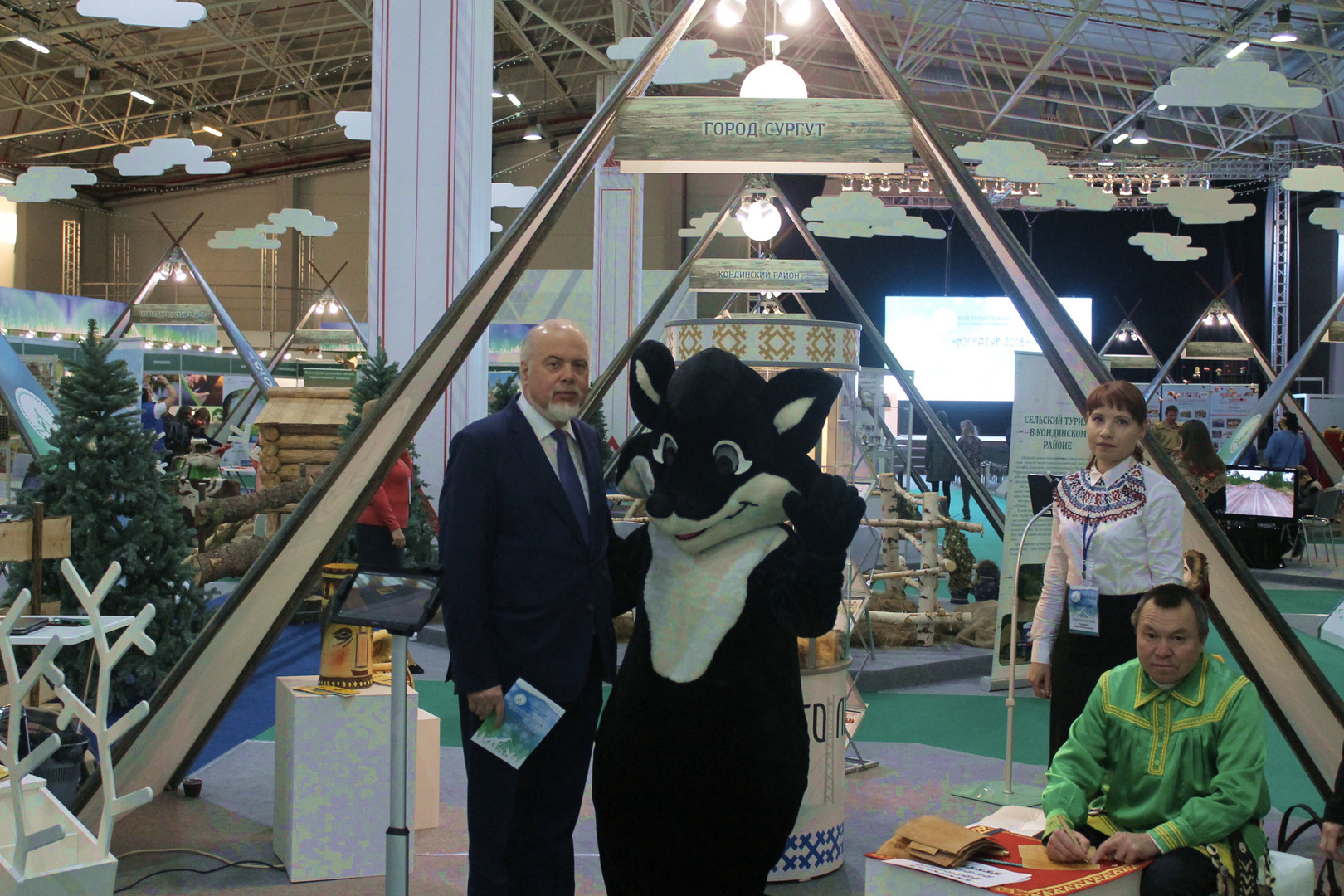 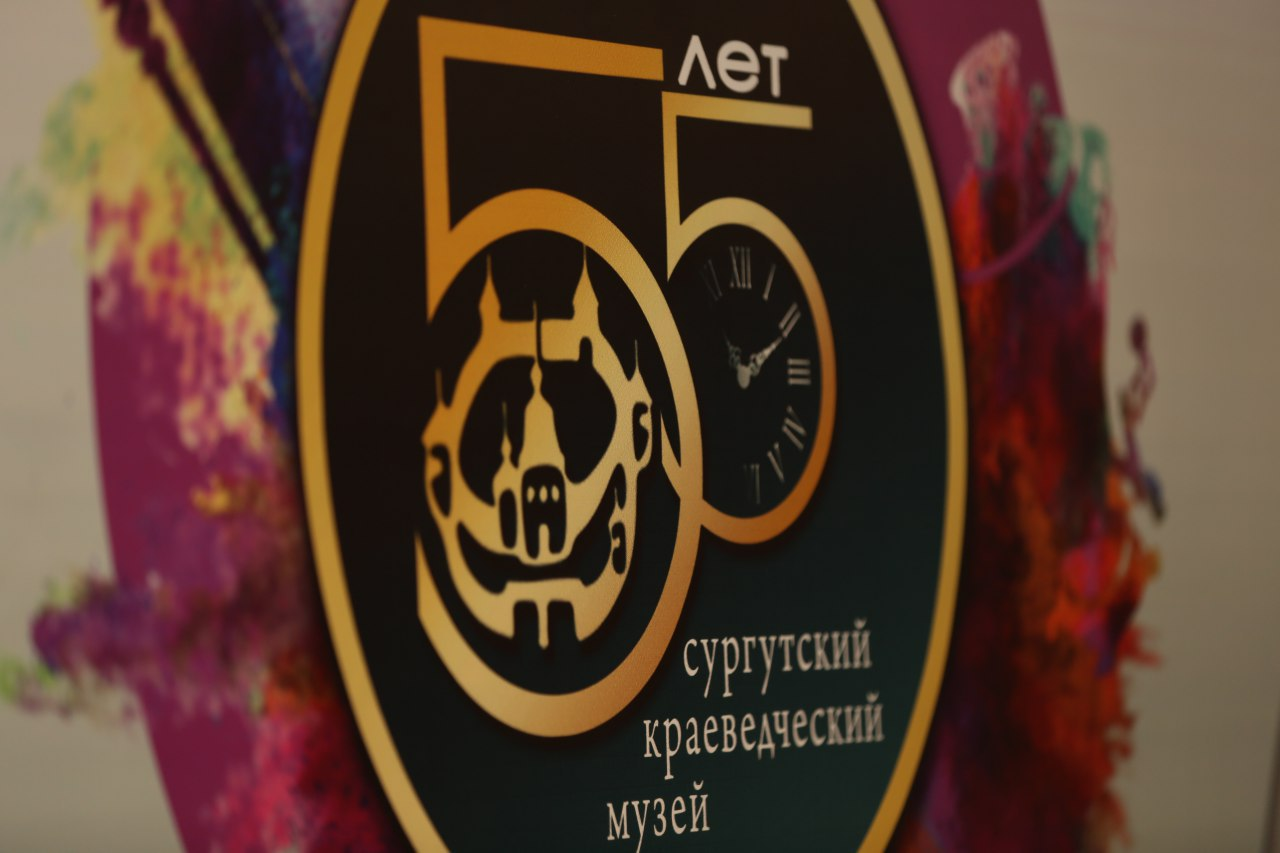 ИКЦ «Старый Сургут» был награжден дипломом лауреата III степени в номинации «Туристское событие Югры 2019 года».
Сургутский краеведческий музей отметил свой 55-летний юбилей.
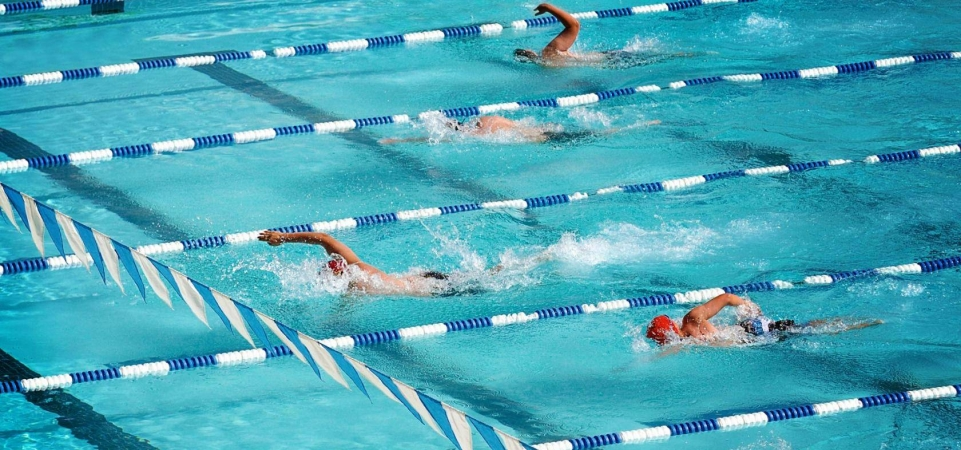 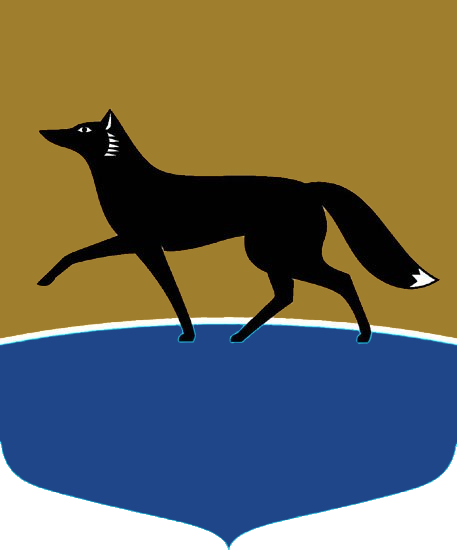 Спорт
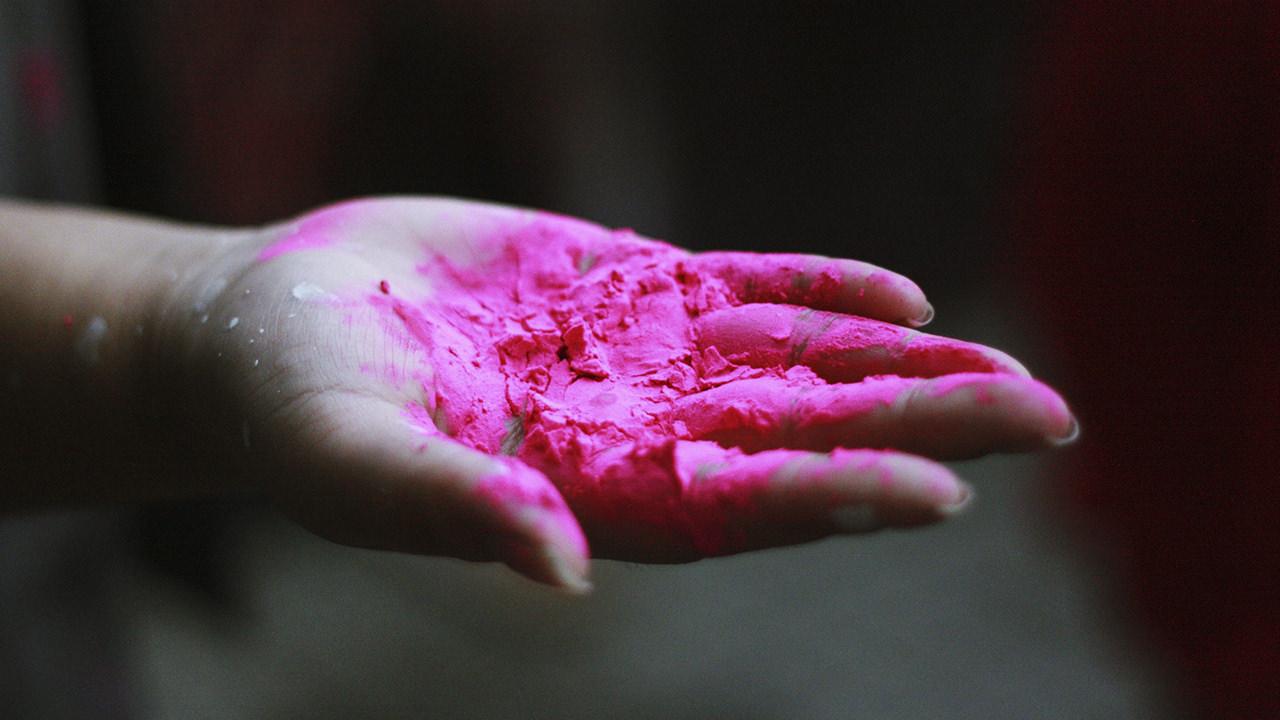 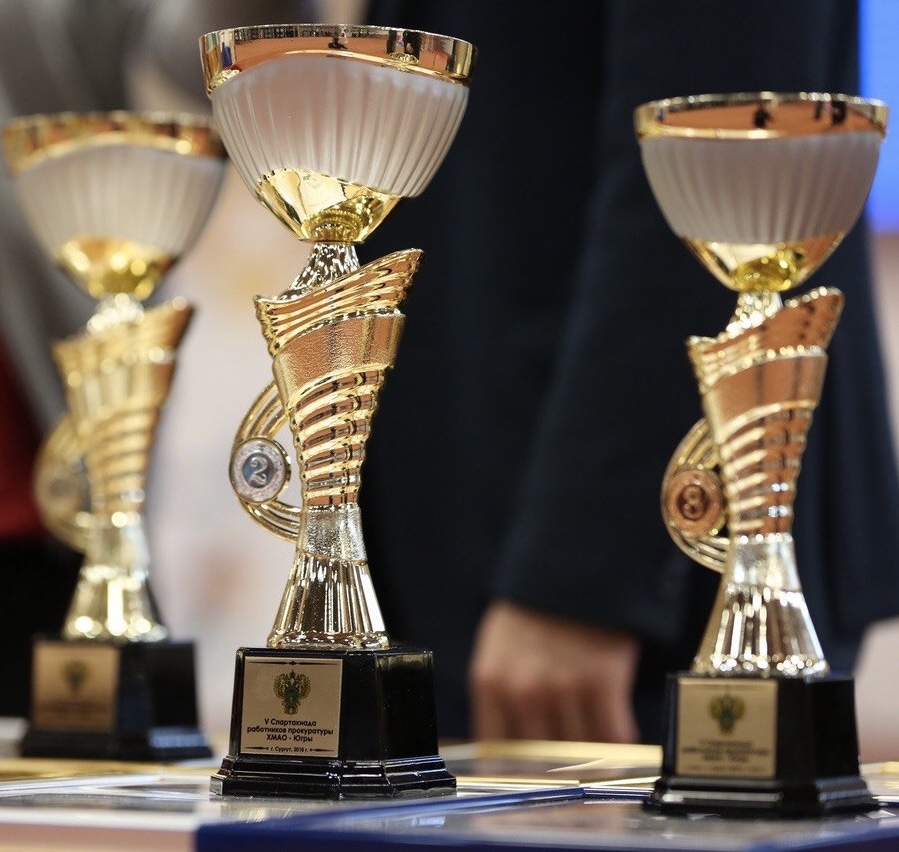 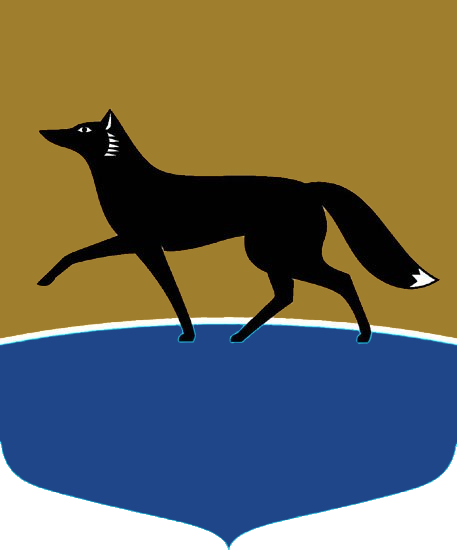 Сургут — спортивный город!
28
Спорт
РЕЗУЛЬТАТЫ:
ВПЕРВЫЕ в городе прошел Кубок мира FINA по водному поло среди женских сборных команд.
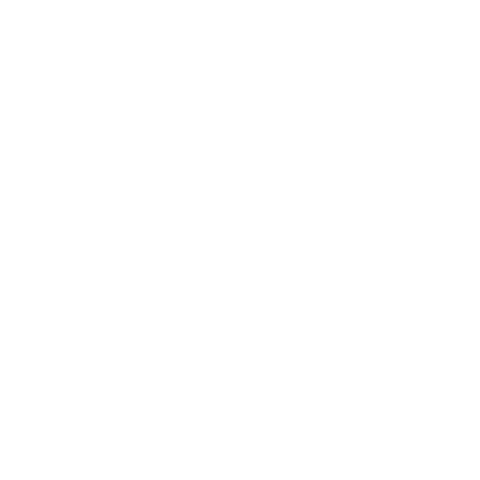 Копилка медалей, полученных на соревнованиях
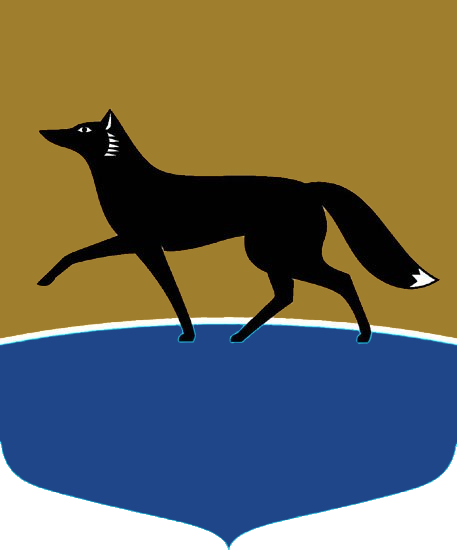 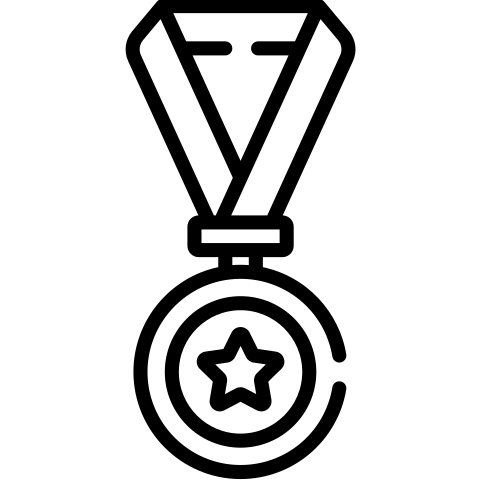 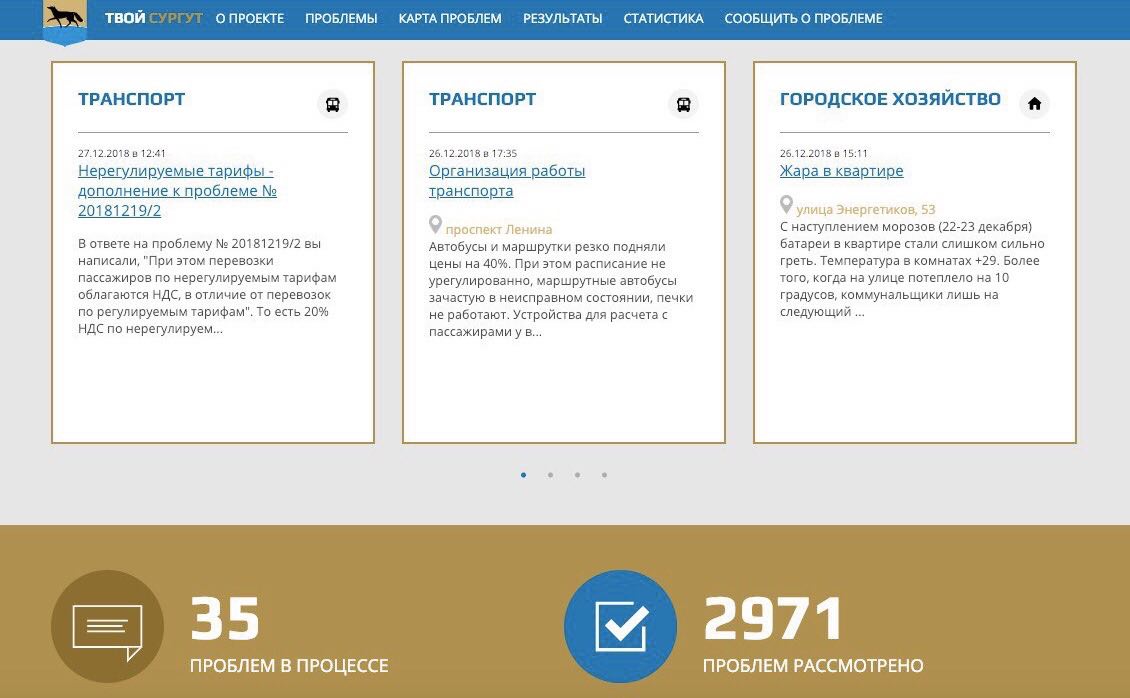 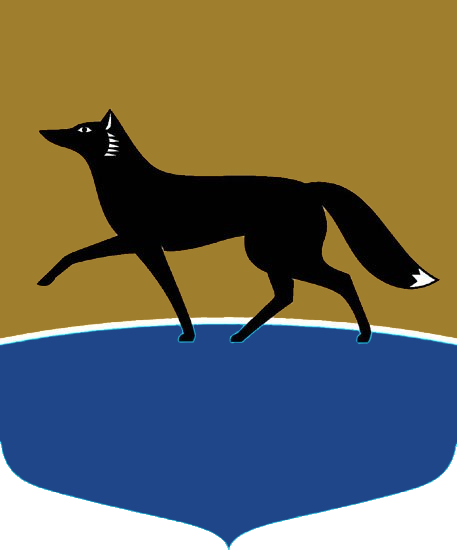 «Твой Сургут»
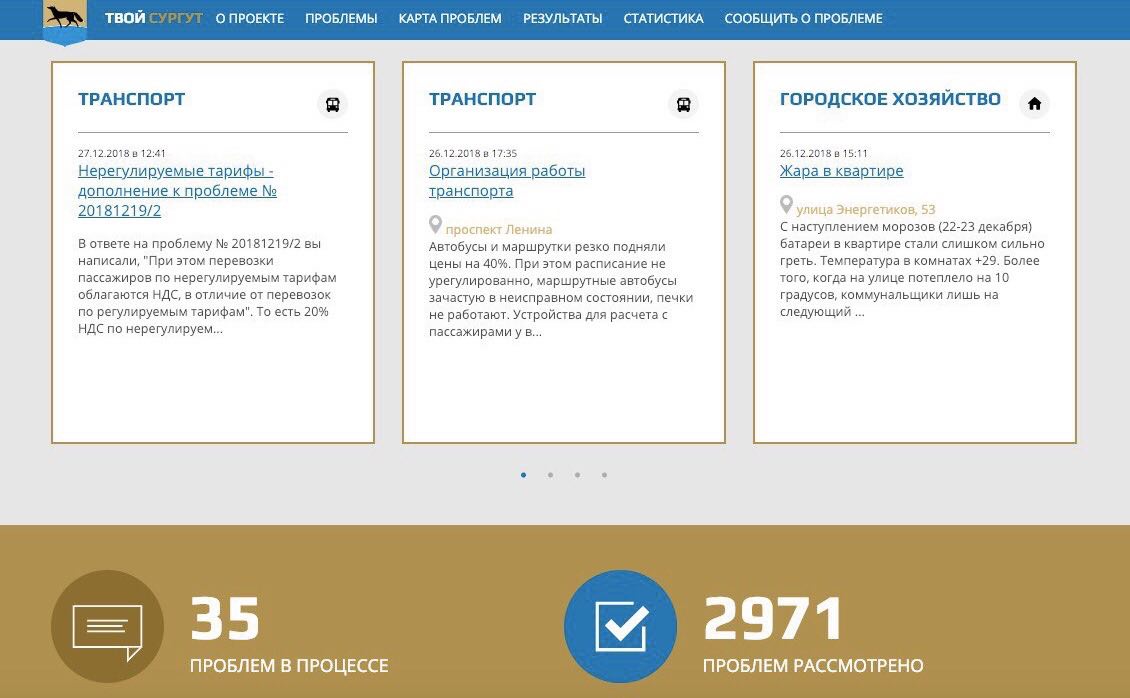 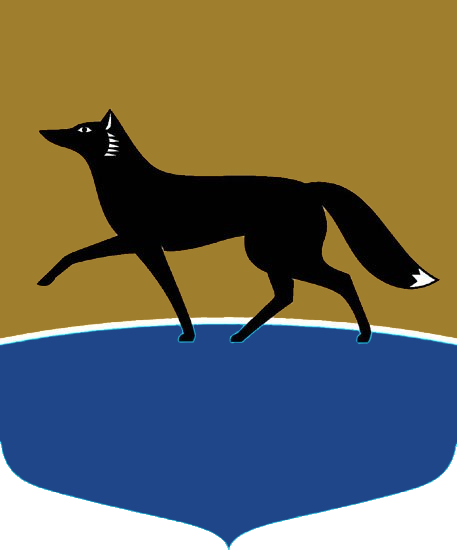 Итоги работы за 2018 год
Пресс-конференцияГлавы города Сургута2018
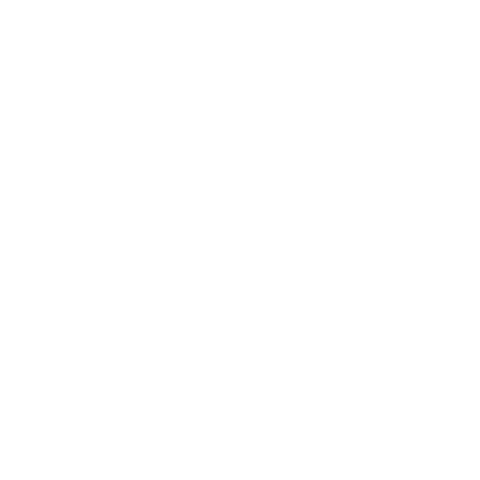 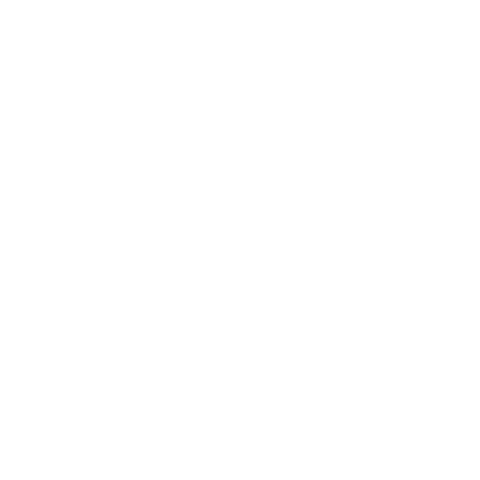